Cesta do Rakúska
Matúš Bizoň 7.A
Keltské oppidum
Mohli sme tam vidieť: krásny výhľad, tabule s nejakou históriou a výhľad na sídlo panovníkov. 
Od keltského oppidá sme išli na zámok ORTH
Zámok ORTH
Je krásny, biely s oranžovo – červenou farbou, má štyri veže.
Neďaleko sa  nachádza zámocký ostrov.
Víza je jedna z najväčších rýb, ktorá sa nachádzala a aj dodnes nachádza v Dunaji, ktorý tečie blízko zámku.
Ktoré veci sme videlina zámockom ostrove?
ovce a čierneho barana, 
hady, 
drevo ktoré malo veľa rokov, 
umelé jazierka, 
cestičku smrti, 
podvodný svet, 
výkaly zvierat, 
mostík, 
domčeky pre hmyz ,
veľké bocianie hniezdo.
Čo ma najviac zaujalo?
Mňa zaujali 2 veci: podvodný svet a výkaly zvierat.
Podvodný svet: veľmi sa mi tam páčilo okno nad vodou aj pod vodou, videli sme tam krásneho pleskáča.  
Výkaly: zaujal ma tam iba výkal BIBRA, kvôli svojmu názvu.
Čokoládovňa
Videli sme tam film o výrobe čokolády a naživo sme videli balenie čokolády.
Najlepšia bola ochutnávka čokolády.
Najlepší druh pre mňa boli banány v čokoláde.
Tak toto bolo to Rakúsko
Foto na koniec:






			Ďakujem za pozornosť
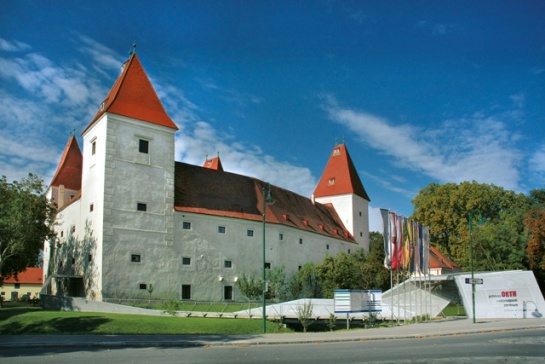 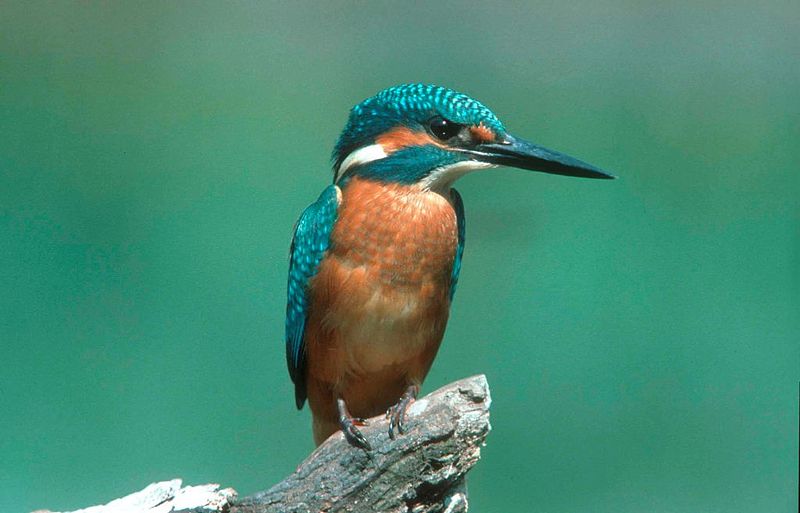 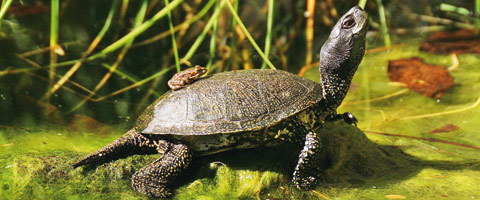 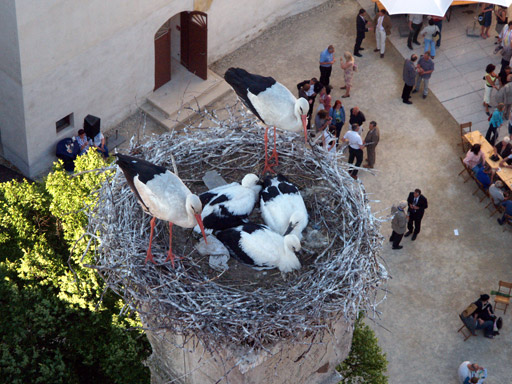 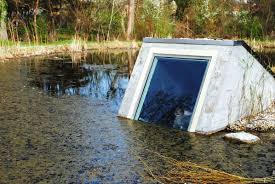